Portable Resource Management for Data Intensive Workflows
Douglas Thain
University of Notre Dame
The Cooperative Computing Lab
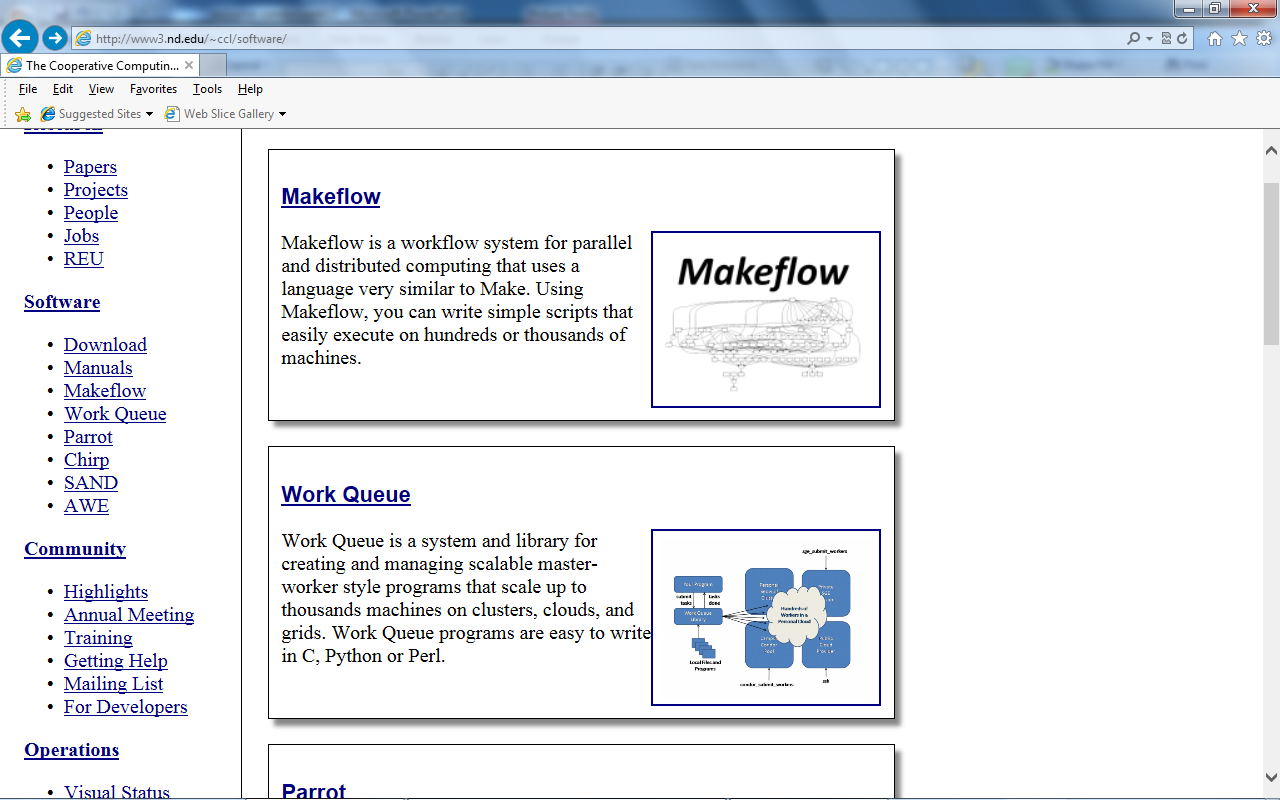 University of Notre Dame
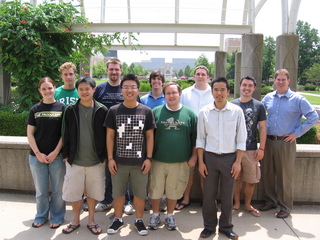 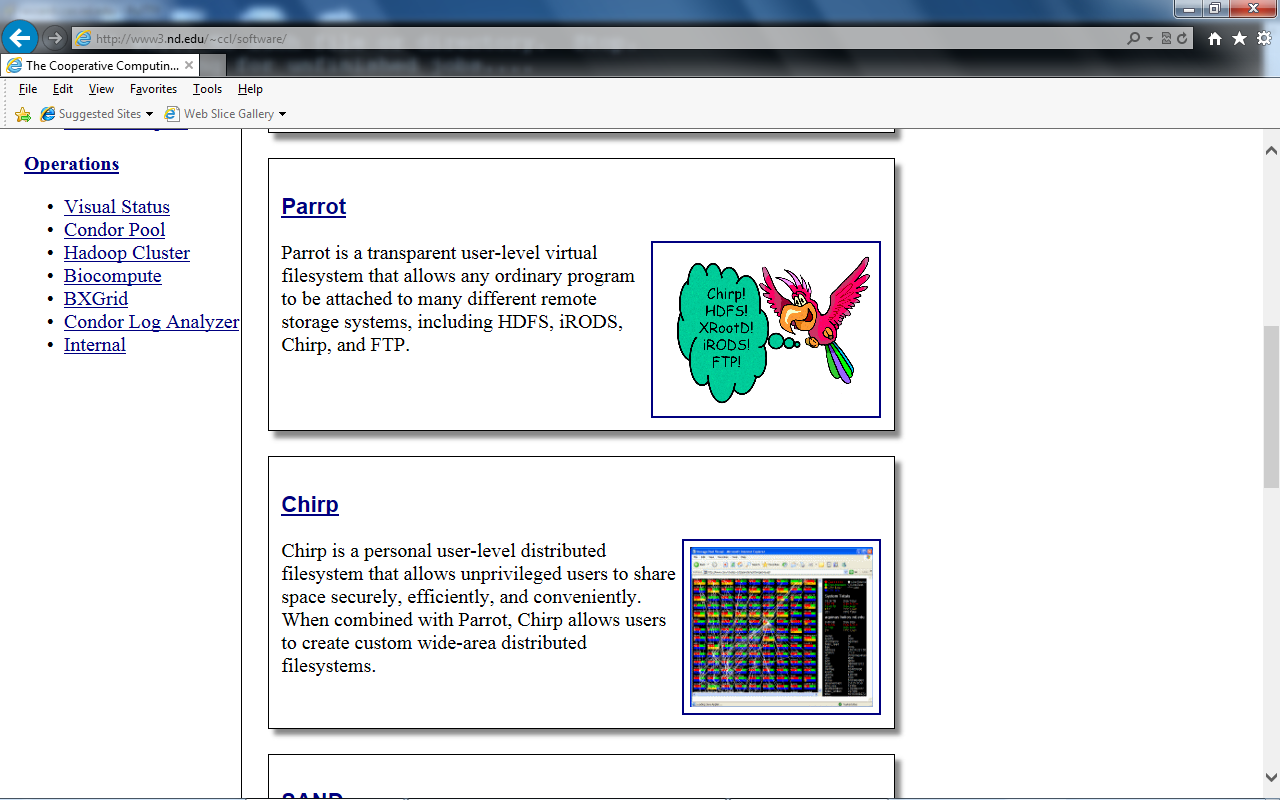 http://www.nd.edu/~ccl
The Cooperative Computing Lab
We collaborate with people who have large scale computing problems in science, engineering, and other fields.
We operate computer systems on the O(10,000) cores: clusters, clouds, grids.
We conduct computer science research in the context of real people and problems.
We release open source software for large scale distributed computing.
http://www.nd.edu/~ccl
3
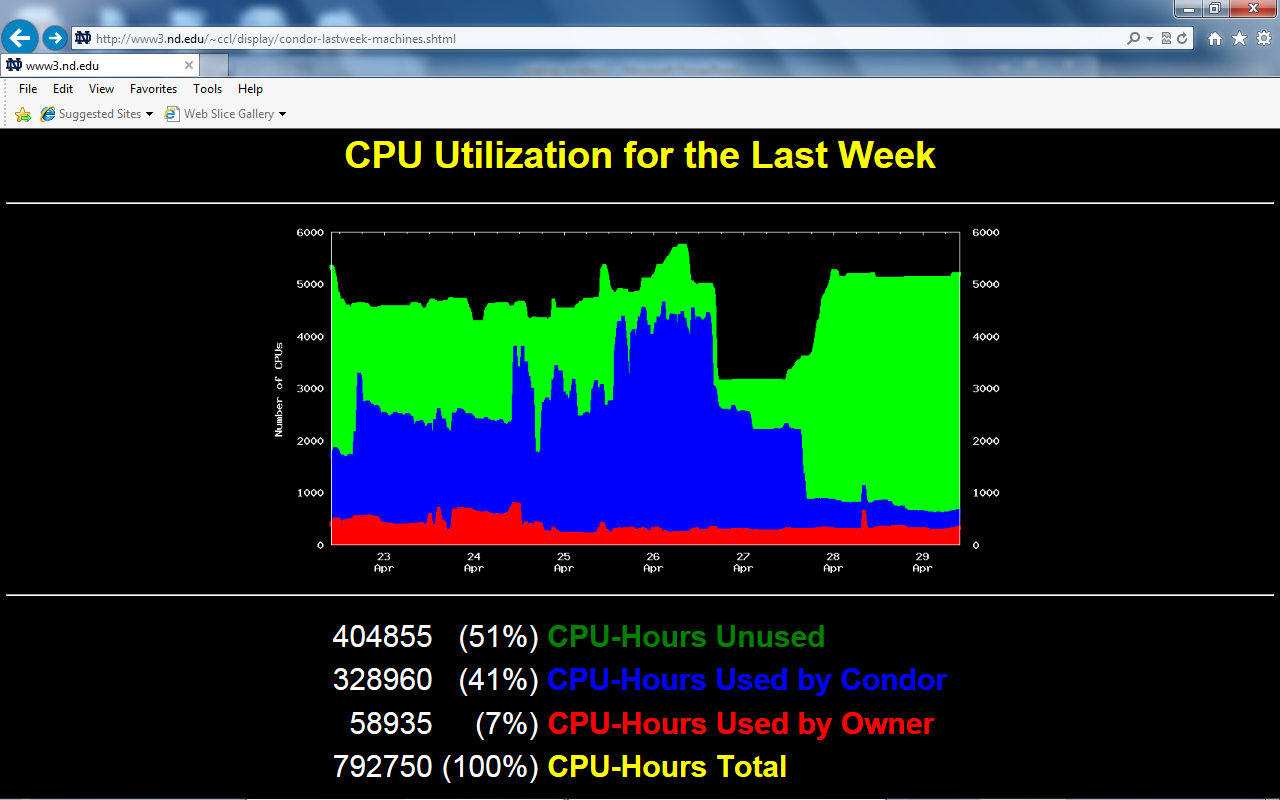 A Familiar Problem
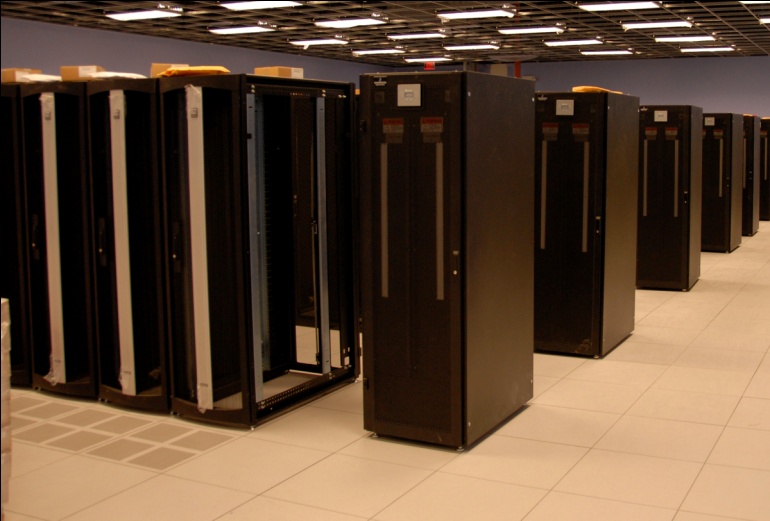 X 100
What actually happens:
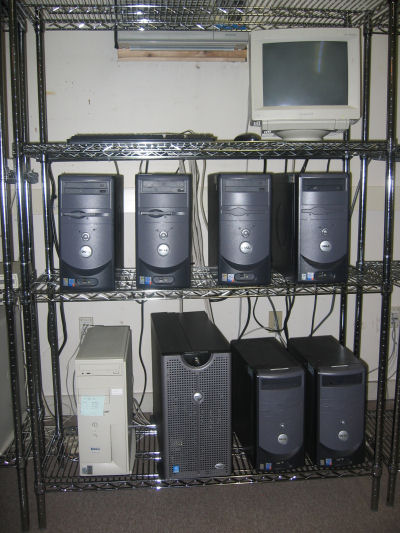 1 TB
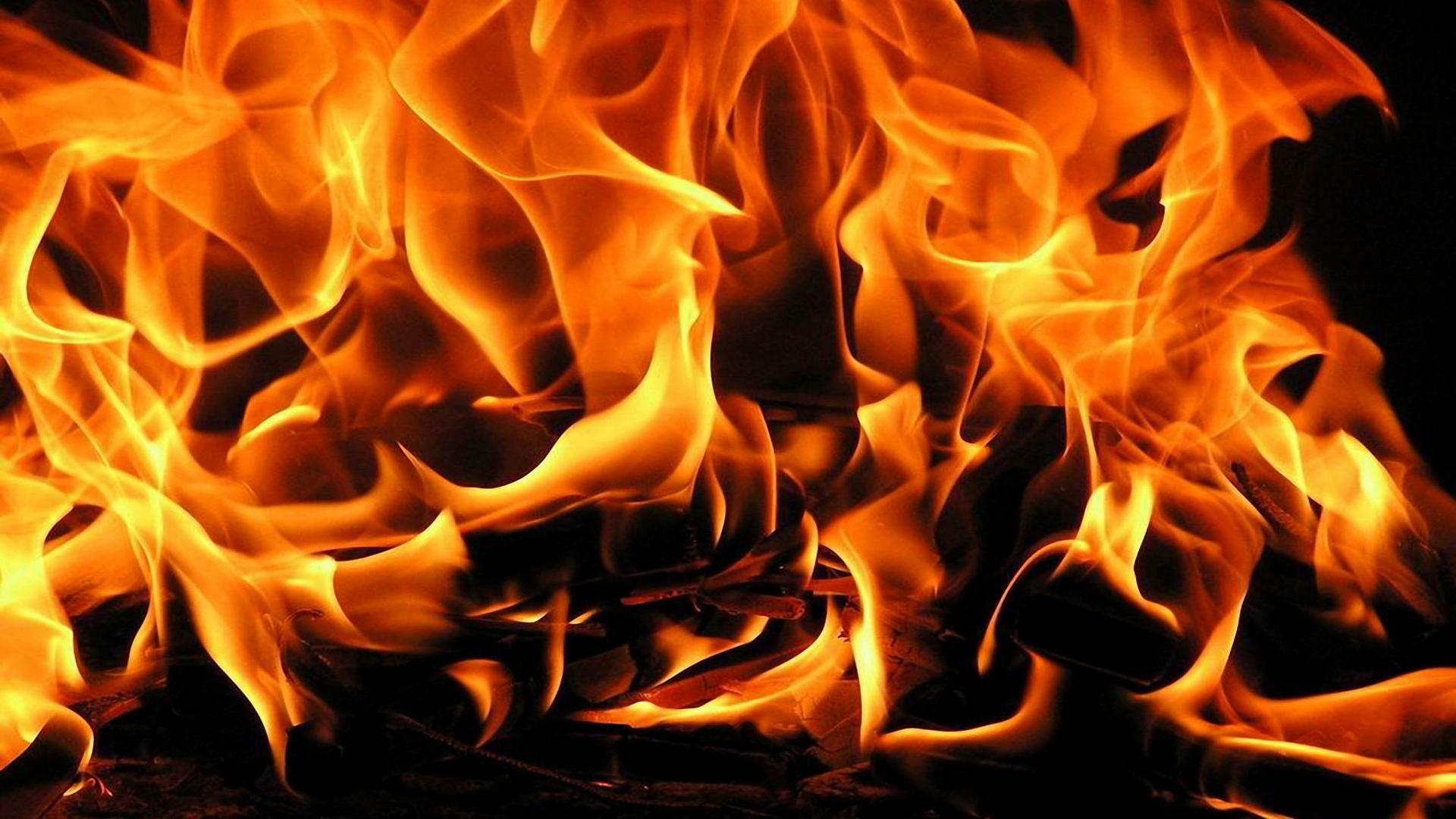 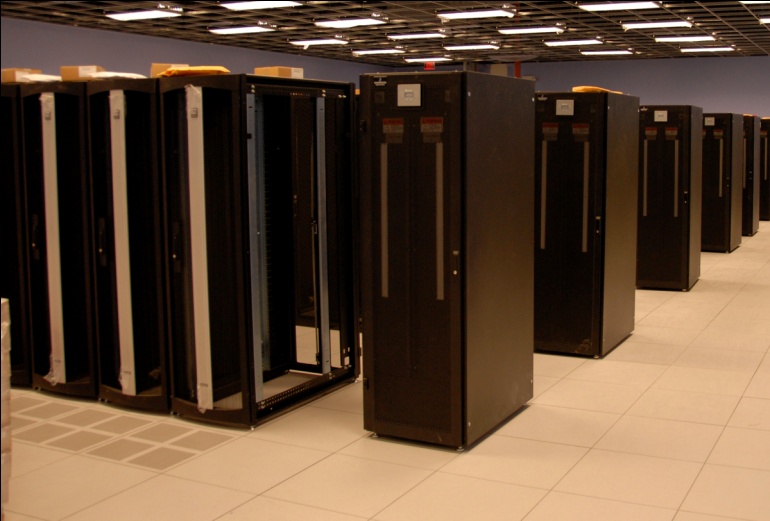 X 100
128 GB
GPU
3M files
of 1K each
Some reasonable questions:
Will this workload at all on machine X?
How many workloads can I run simultaneously without running out of storage space?
Did this workload actually behave as expected when run on a new machine?
How is run X different from run Y?
If my workload wasn’t able to run on this machine, where can I run it?
End users have no idea what resources their applications actually need.
and…
Computer systems are terrible at describing their capabilities and limits.
and…
They don’t know when to say NO.
dV/dt : Accelerating the Rate of ProgressTowards Extreme Scale Collaborative ScienceMiron Livny (UW), Ewa Deelman (USC/ISI), Douglas Thain (ND),Frank Wuerthwein (UCSD), Bill Allcock (ANL)
… make it easier for scientists to conduct large-scale computational tasks that use the power of computing resources they do not own to process data they did not collect with applications they did not develop …
dV/dt Project Approach
Identify challenging applications.
Develop a framework that allows to characterize the application needs, the resource availability, and plan for their use.
Threads of Research:
High level planning algorithms.
Measurement, representation, analysis.
Resource allocation and enforcement.
Resources: Storage, networks, memory, cores…?
Evaluate on major DOE resources: OSG and ALCF.
Stages of Resource Management
Estimate the application resource needs
Find the appropriate computing resources
Acquire those resources
Deploy applications and data on the resources
Manage applications and resources during run.

Can we do it for one task?
How about an app composed of many tasks?
Categories of Applications
Concurrent Workloads
Static Workloads
Dynamic Workloads
Irregular Graphs
Regular Graphs
while( more work to do) {
     foreach work unit {
        t = create_task();
        submit_task(t);
     }

     t = wait_for_task();
     process_result(t);
}
1
2
3
A1
A2
A3
A
B
B1
F
F
F
4
5
6
7
B2
F
F
F
C
E
D
B3
F
F
F
8
9
10
A
Bioinformatics Portal GeneratesWorkflows for Makeflow
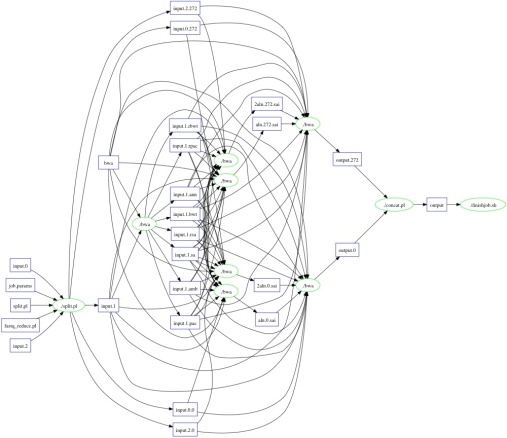 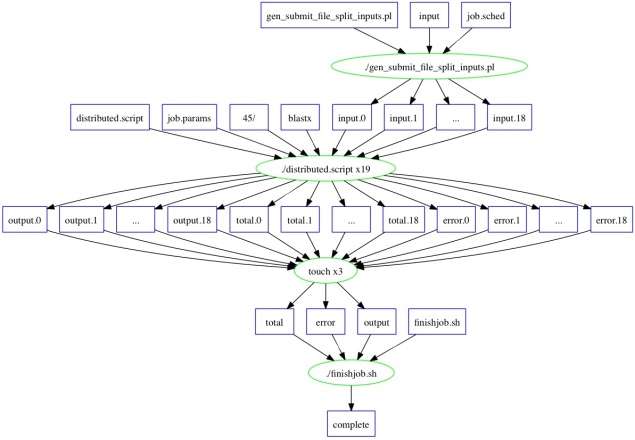 SHRIMP
5080 sub-tasks
~3h on 200 nodes
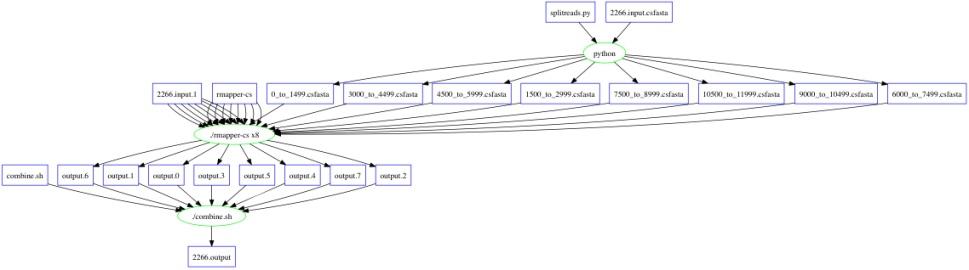 BLAST (Small)
17 sub-tasks
~4h on 17 nodes
BWA
825 sub-tasks
~27m on 100 nodes
13
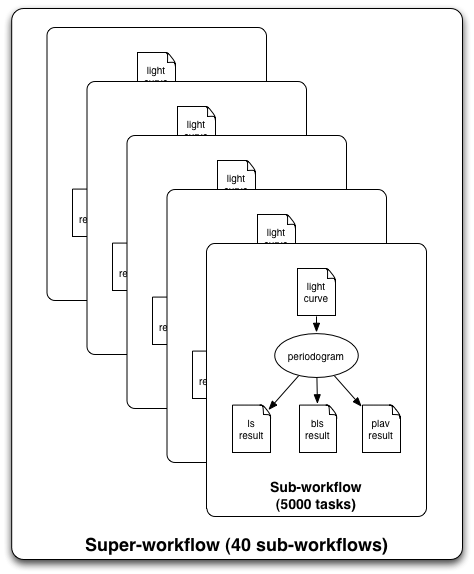 Periodograms: generate an atlasof extra-solar planets
Find extra-solar planets by
Wobbles in radial velocity of star, or
Dips in star’s intensity
210k light-curves released in July 2010
Apply 3 algorithms to each curve
3 different parameter sets
210K input, 630K output files
1 super-workflow
40 sub-workflows
~5,000 tasks per sub-workflow
210K tasks total
Star
Planet
Brightness
Light Curve
Pegasus managed workflows
Time
[Speaker Notes: I’m no domain scientist.]
Southern California Earthquake Center
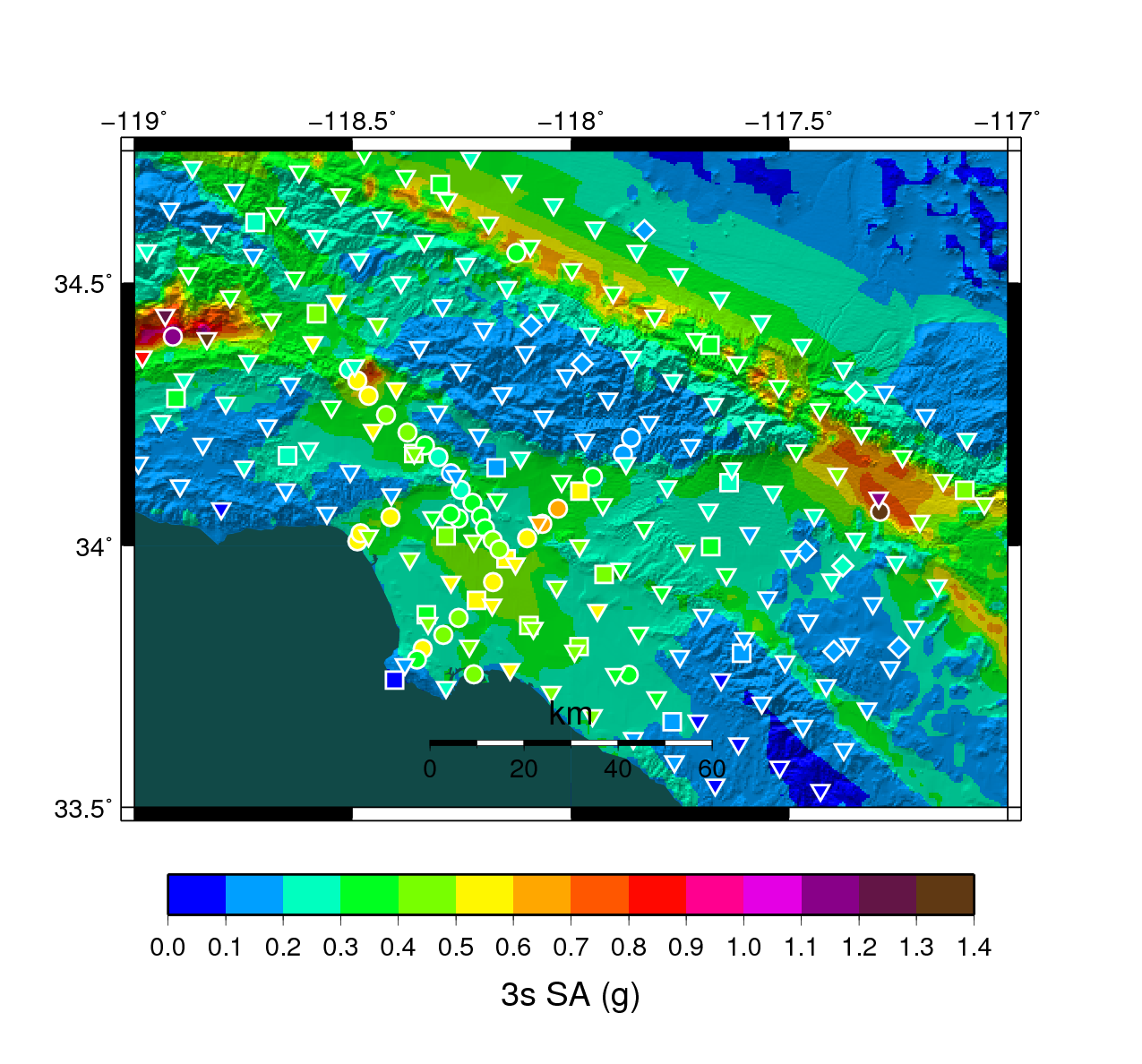 CyberShake PSHA Workflow
Description
Builders ask seismologists: “What will the peak ground motion be at my new building in the next 50 years?” 
Seismologists answer this question using Probabilistic Seismic Hazard Analysis (PSHA)
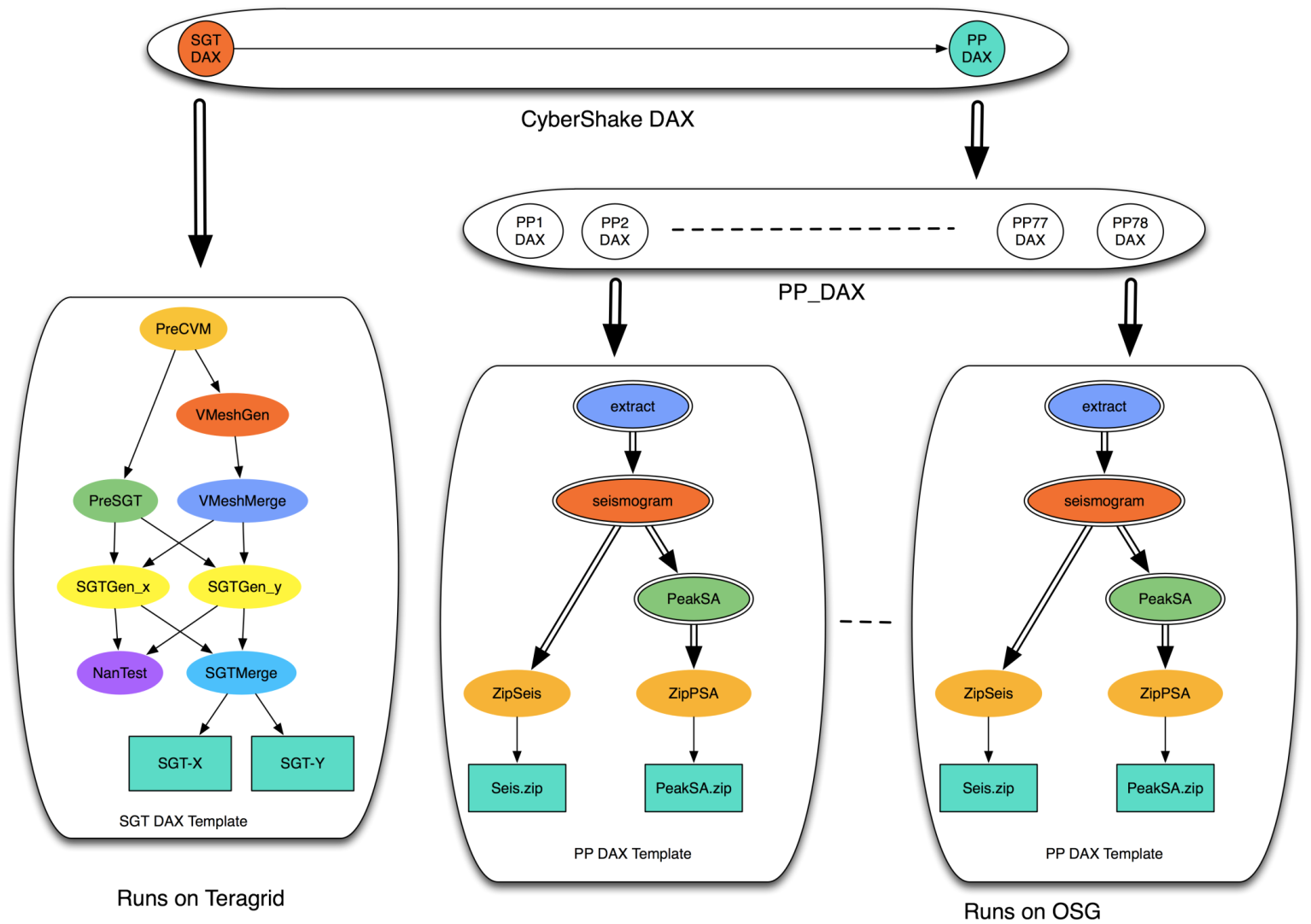 239 Workflows
Each site in the input map corresponds to one workflow
Each workflow has:
820,000 tasks
MPI codes ~ 12,000 CPU hours,   
Post Processing 2,000 CPU hours
Data footprint ~ 800GB
Pegasus managed workflows
Workflow Ensembles
Task Characterization/Execution
Understand the resource needs of a task
Establish expected values and limits for task resource consumption
Launch tasks on the correct resources
Monitor task execution and resource consumption, interrupt tasks that reach limits
Possibly re-launch task on different resources
Data Collection and Modeling
Records From
Many Tasks
Task Record
Task Profile
workflow
RAM: 50M
Disk:  1G 
CPU:	  4 C
RAM: 50M
Disk:  1G 
CPU:	  4 C
RAM: 50M
Disk:  1G 
CPU:	  4 C
RAM: 50M
Disk:  1G 
CPU:	  4 C
monitor
P
RAM
task
max
typ
min
A
A
C
B
B
C
D
E
E
D
F
F
Workflow Schedule
Workflow Structure
Workflow Profile
Resource Monitor
Log File:
#wall_clock(useconds)	concurrent_processes cpu_time(useconds)	virtual_memory(kB)	resident_memory(kB)	 swap_memory(kB)	bytes_read	bytes_written	
1   1	0		8700		376		0	385024	0
2   5	20000	326368	6100		0	27381007	1474560
3   6	20000	394412	7468		0	29735839	1503232
4   8	60000	531468	14092	0	36917793	1503232
5   8	100000	532612	16256	0	39285593	1503232
% resource_monitor mysim.exe
RM
Local
Process
Tree
Summary File
start:                        		1367424802.676755
end:                          		1367424881.236612
exit_type:                    		normal
exit_status:                  		0
max_concurrent_processes: 16
wall_time:                    		78.559857
cpu_time:                     		54.181762
virtual_memory:               	1051160
resident_memory:              	117604
swap_memory:                  	0
bytes_read:                   	4847233552
bytes_written:                	256950272
Monitoring Strategies
Portable Resource Management
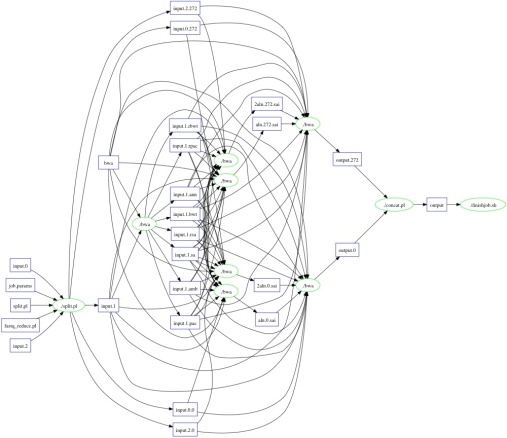 Makeflow
other batch system
RM
rule-1.res
Jrule2.res
rule-3.res
Task
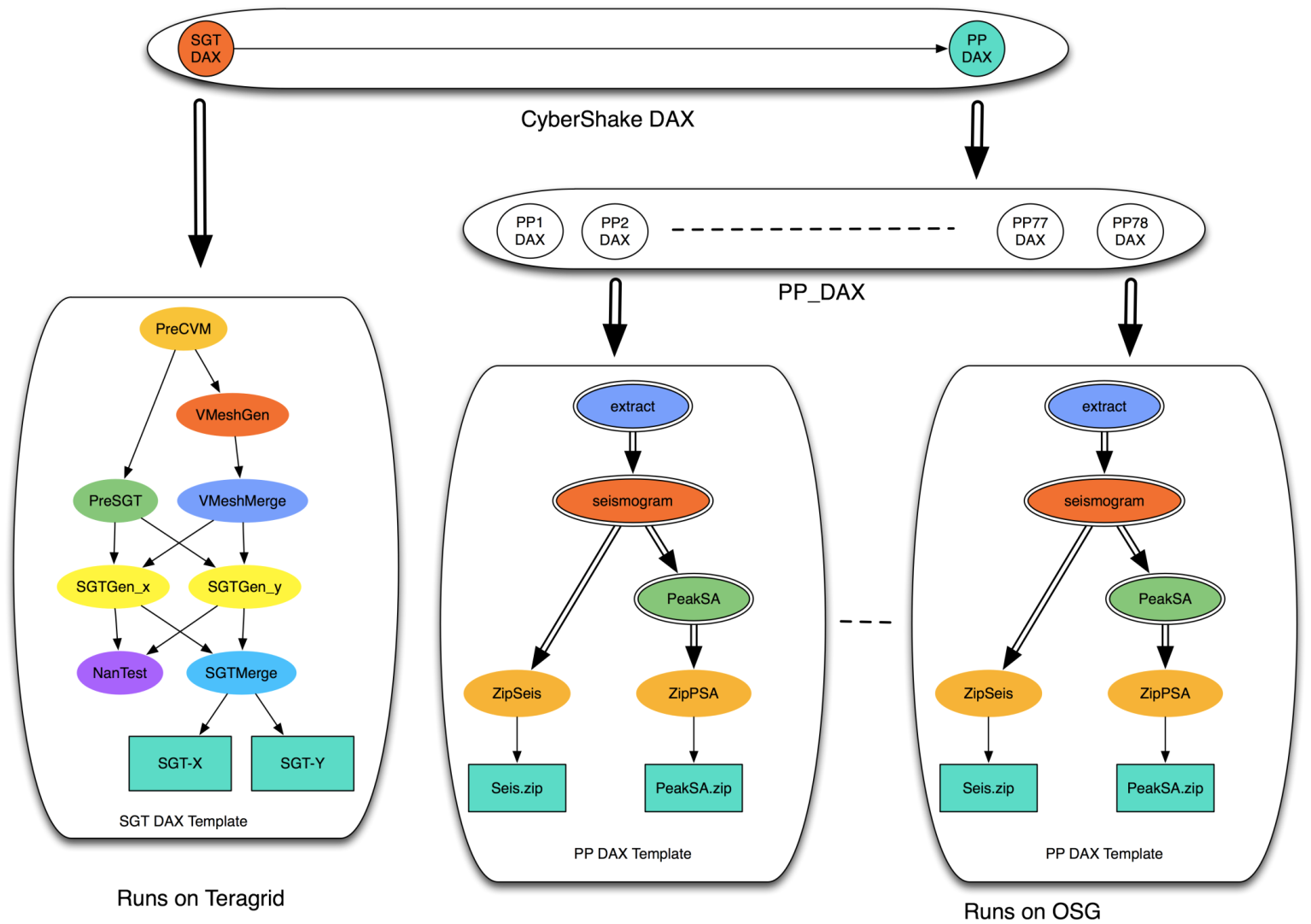 Pegasus
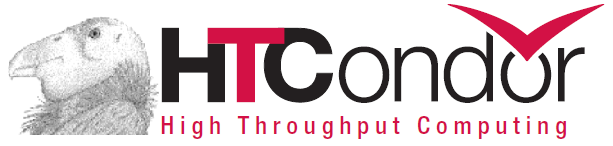 RM
Job-1.res
Job-2.res
job-3.res
Task
RM
task 1 details:
   cpu, ram, disk
task 2 details:
   cpu, ram, disk
task 3 details:
   cpu, ram, disk
while( more work to do) {
     foreach work unit {
        t = create_task();
        submit_task(t);
     }

     t = wait_for_task();
     process_result(t);
}
W
Work
Queue
W
Task
W
Resource Visualization of SHRiMP
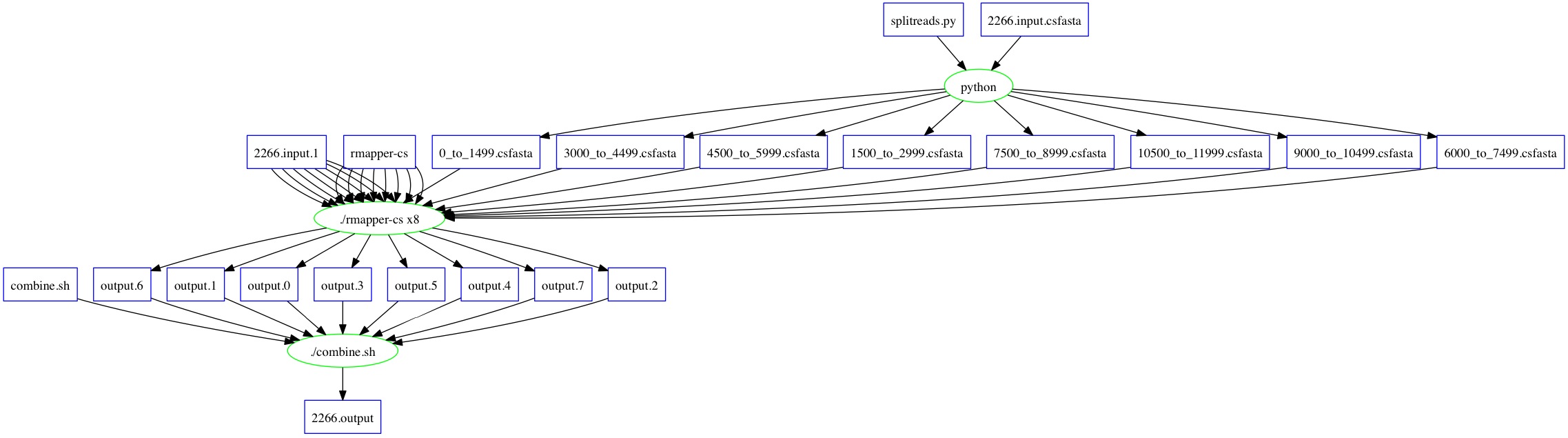 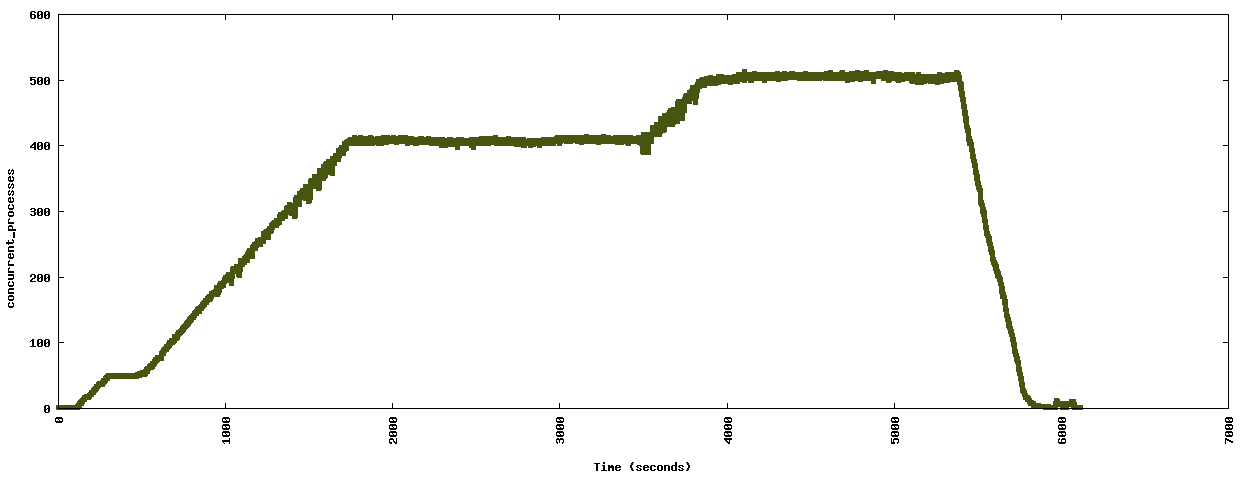 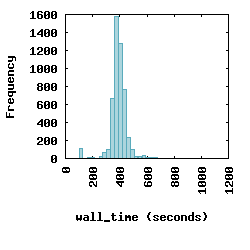 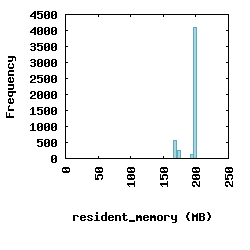 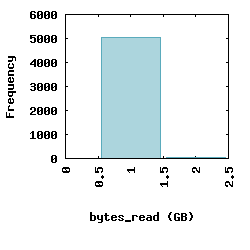 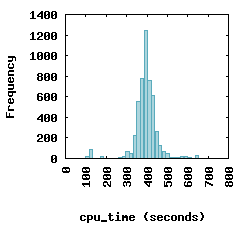 Outliers Happen: BWA Example
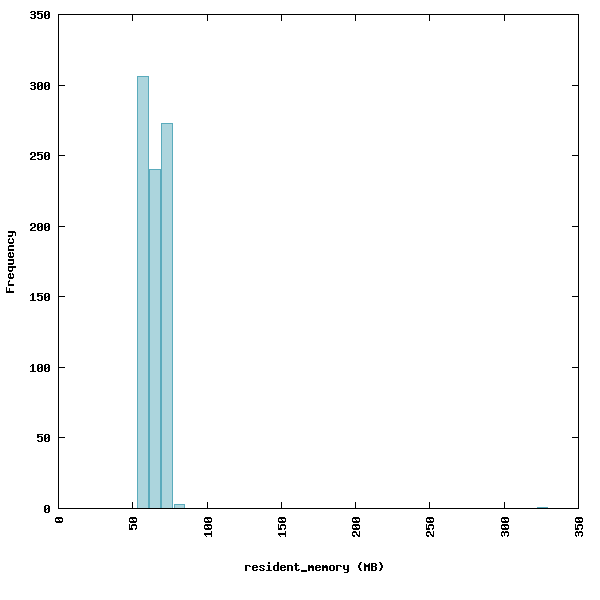 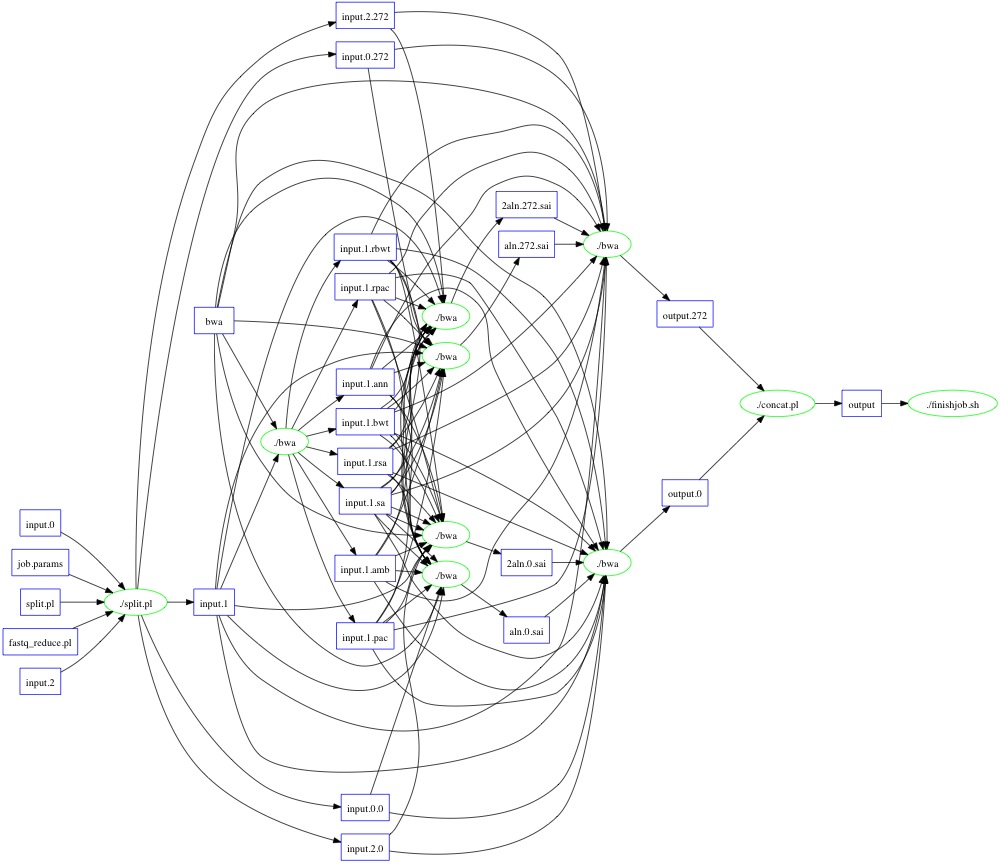 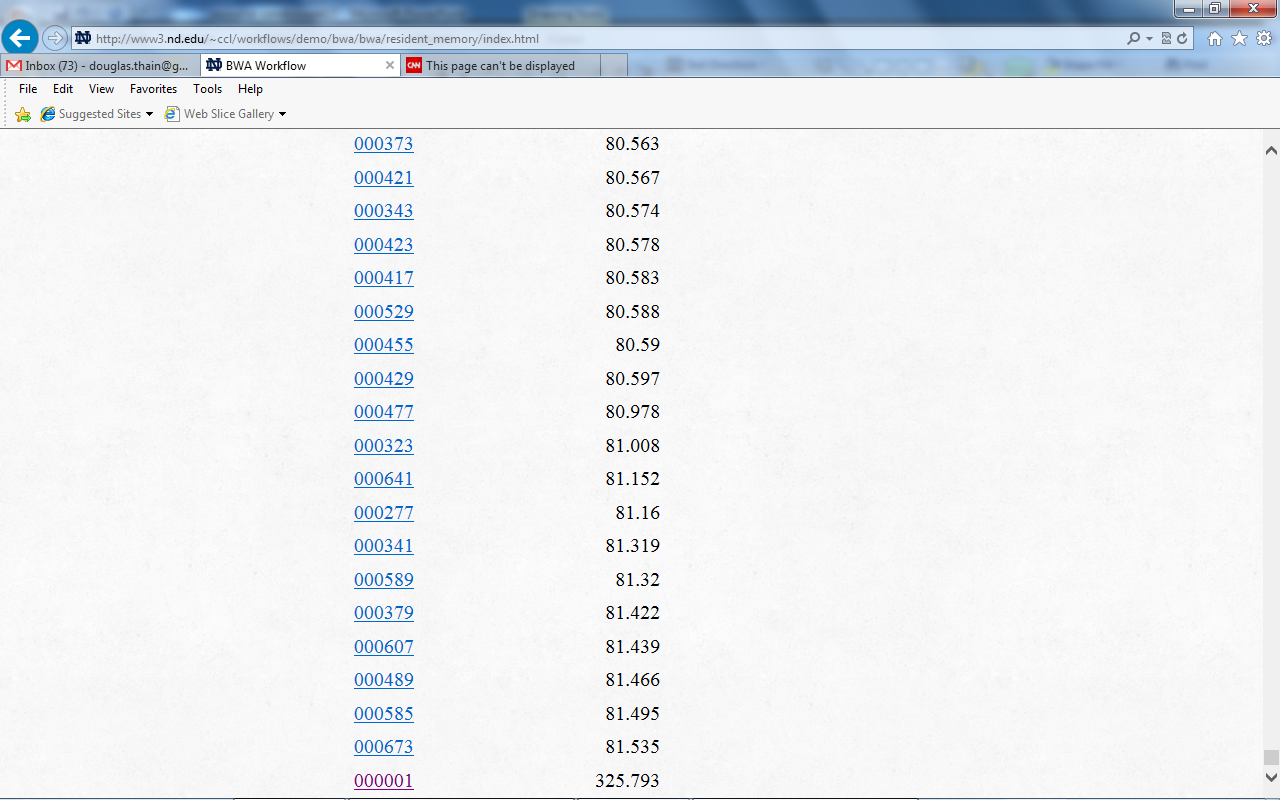 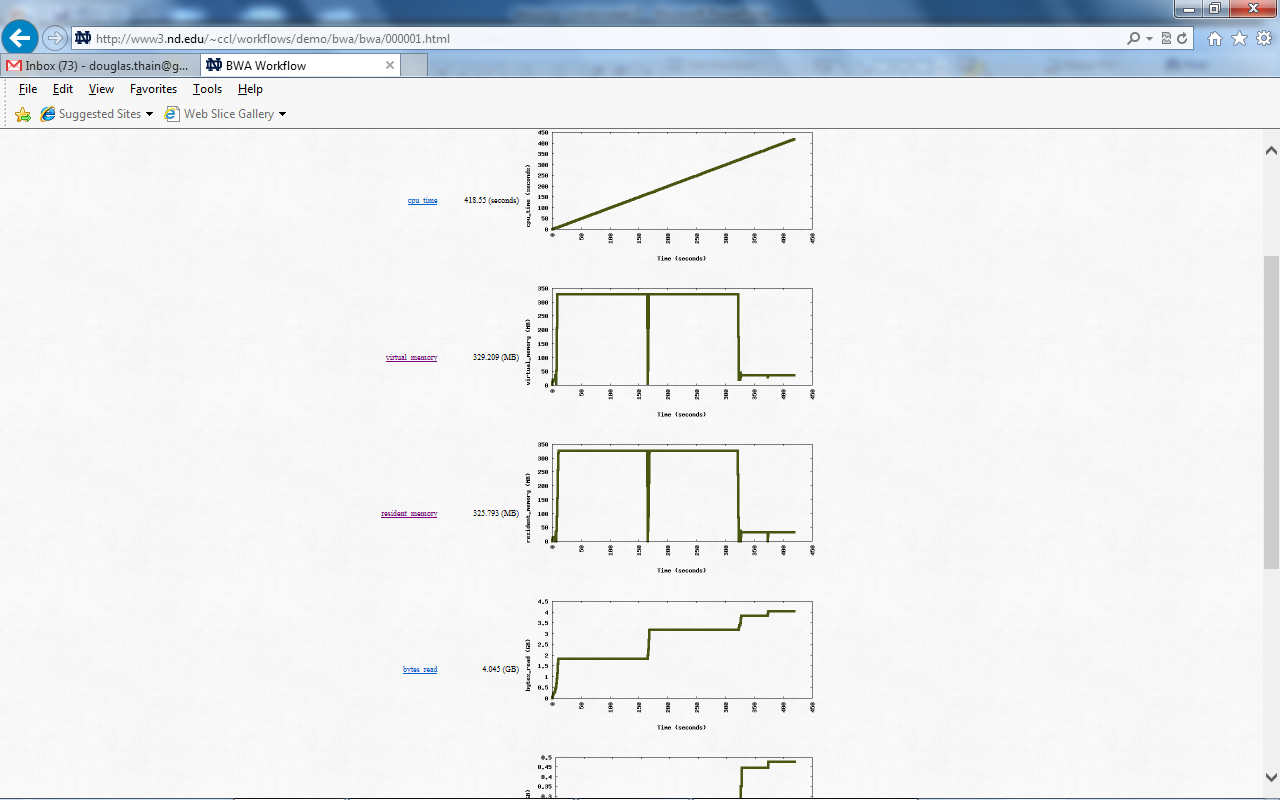 Completing the Cycle
Measurement
and Enforcement
Allocate Resources
CPU: 10s
RAM: 16GB
DISK: 100GB
RM
task
P
RAM
max
typ
min
task
Exception Handling
Is it an outlier?
Historical Repository
Observed Resources
CPU: 5s
RAM: 15GB
DISK: 90GB
Multi-Party Resource Management
SDN
WF
Coord
Batch
System
Storage
Allocator
Application to Work Queue
while( more work to do) {
     foreach work unit {
        t = create_task();
        submit_task(t);
     }

     t = wait_for_task();
     process_result(t);
}
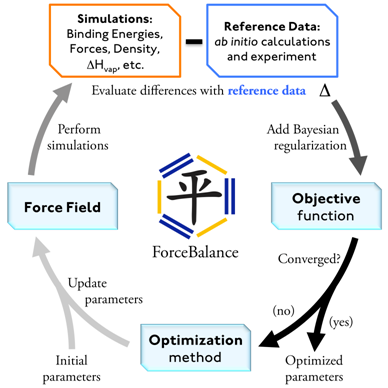 Application Logic
Work Queue Library
$
$
$
Amazon EC2
Campus
Condor Pool
Campus
HPC Cluster
W
W
W
W
W
W
W
W
W
Coming up soon in CCTools…
Makeflow
Integration with resource management.
Built-in linker pulls in deps to make a portable package.
Work Queue
Hierarchy, multi-slot workers, cluster caching.
Automatic scaling of workers with network capacity.
Parrot
Integration with CVMFS for CMS and (almost?) ATLAS.
Continuous improvement of syscall support.
Chirp
Support for HDFS as a storage backend.
Neat feature: search() system call.
Acknowledgements
dV/dT Project PIs
Bill Allcock (ALCF)
Ewa Deelman (USC)
Miron Livny (UW)
Frank Weurthwein (UCSD)
CCL Staff
Ben Tovar
CCL Graduate Students:
Michael Albrecht
Patrick Donnelly
Dinesh Rajan
Casey Robinson
Peter Sempolinski
Li Yu
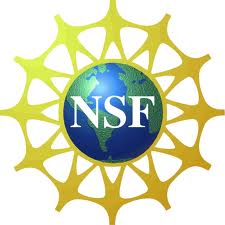 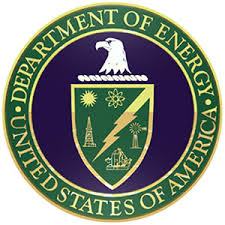 27
The Cooperative Computing Lab
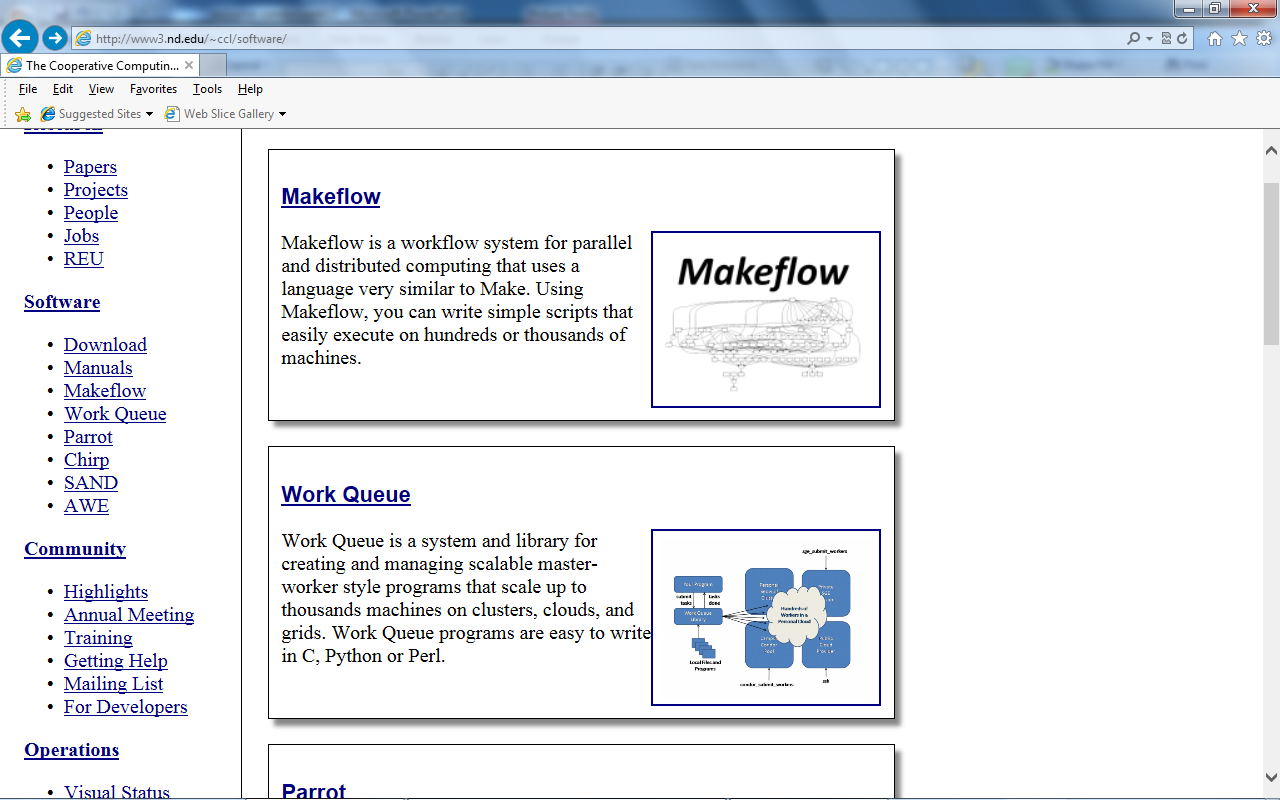 University of Notre Dame
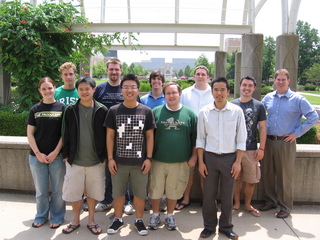 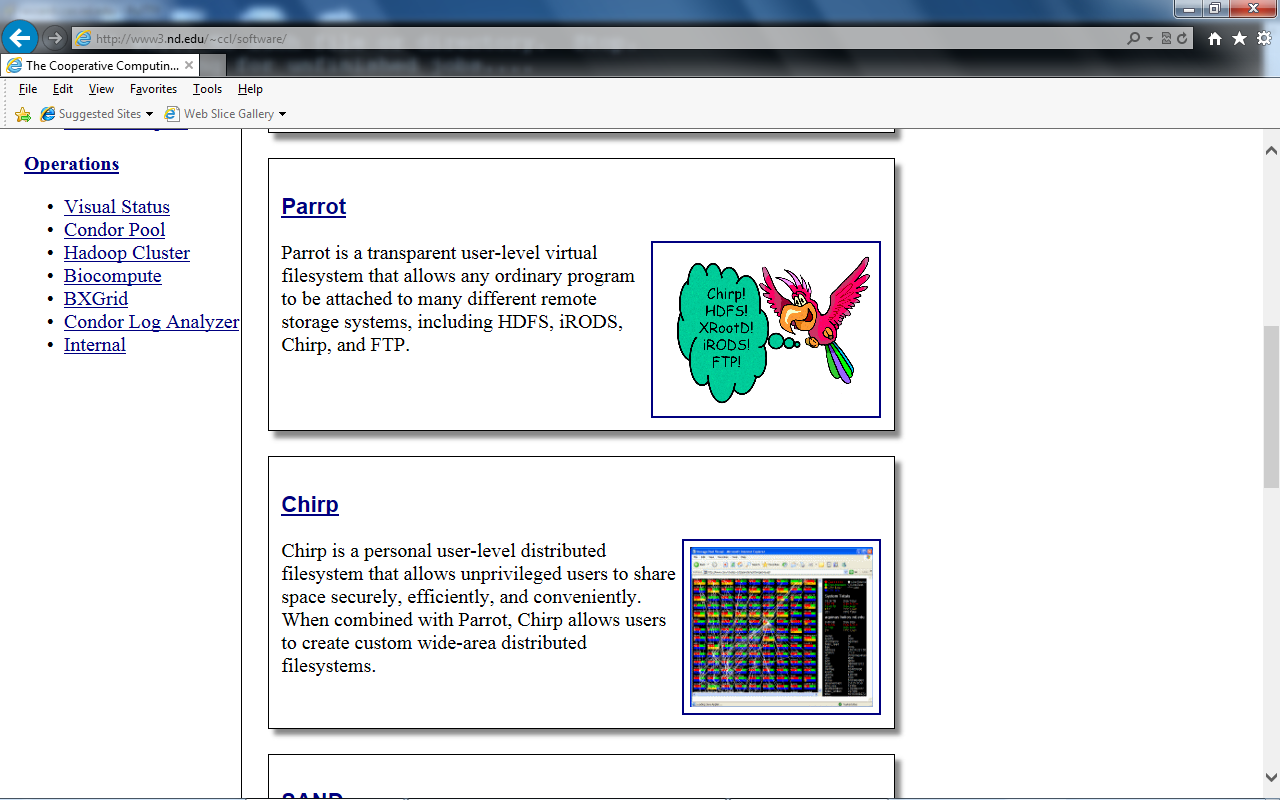 http://www.nd.edu/~ccl